自然PPT
陽明山國家公園
地形介紹
特有種植物
特有種植物1
變葉懸鉤子
分布在台灣全島低、中海拔山區
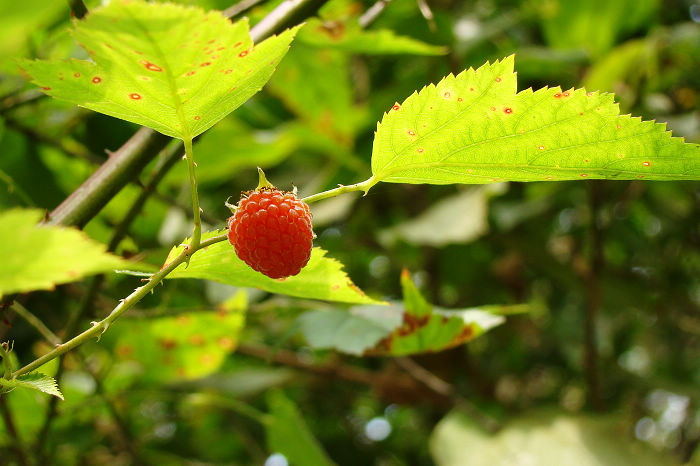 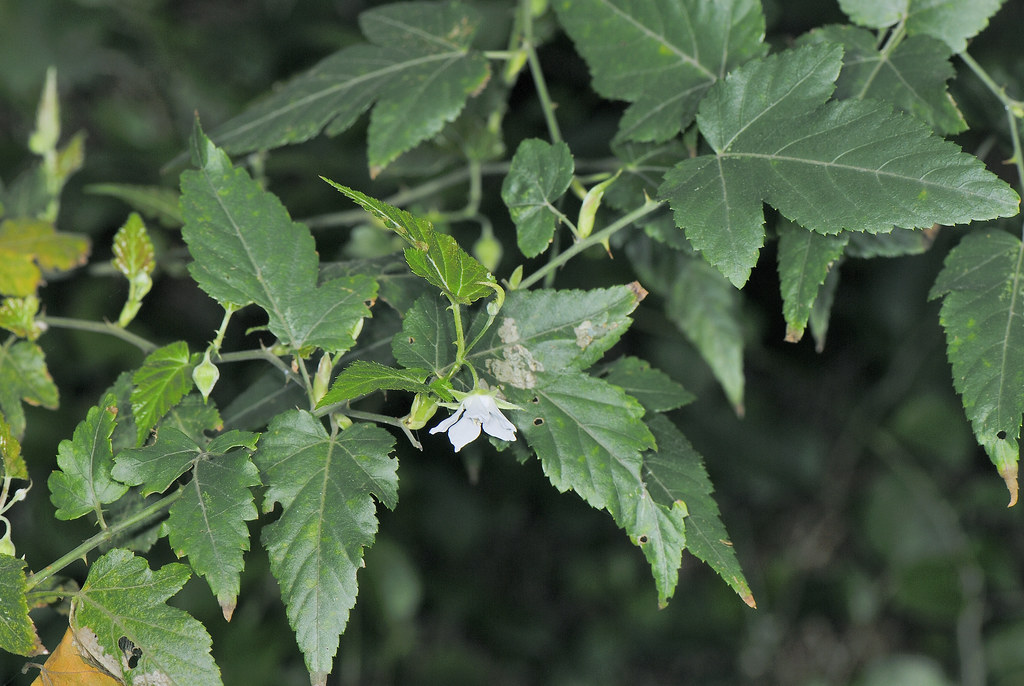 特有種植物2
墨點櫻桃分佈：	台北、苗栗、南投、花蓮，海拔 500~2,000 公尺的山區，甚普遍。
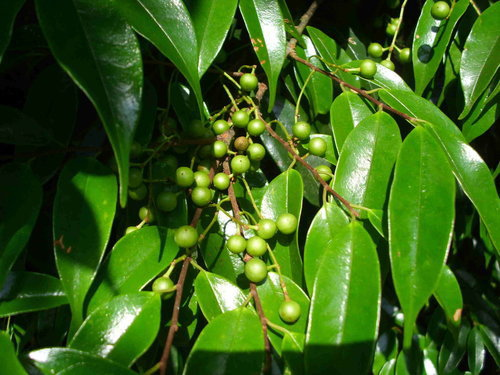 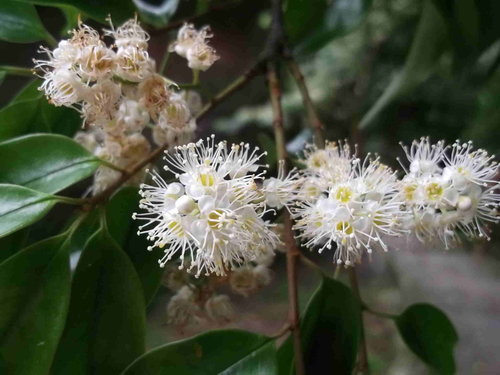 特有種植物3
鼠麴草
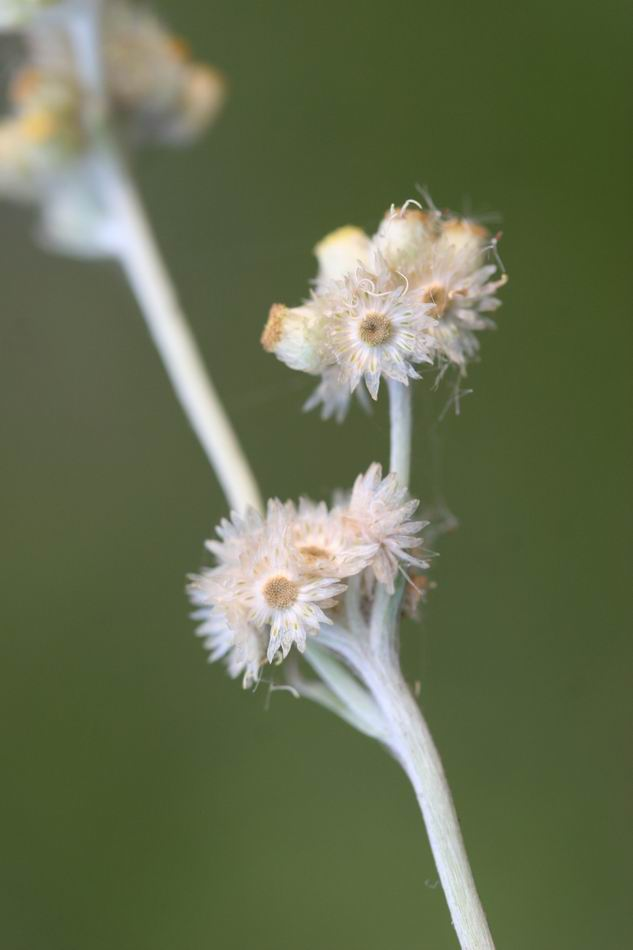 分佈於海濱至海2,700 公尺以下之果園、菜圃、庭園與荒地之開闊地區，花期三至八月。
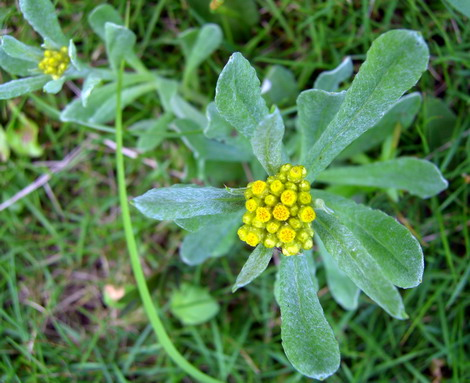 特有種植物3
銳葉楊梅
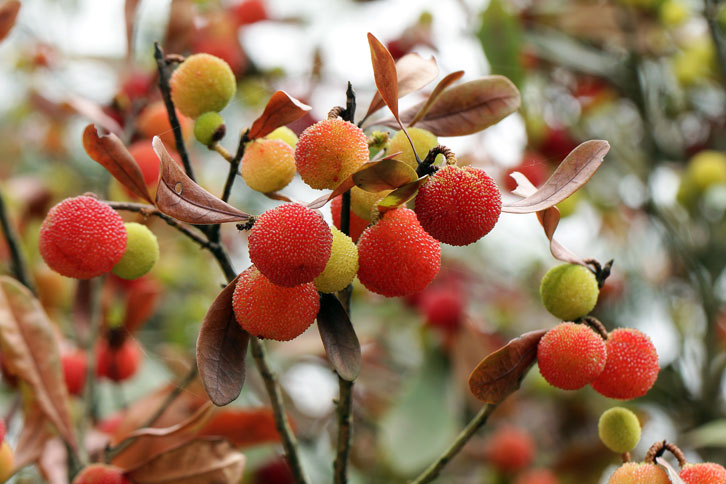 分佈於台灣海拔 300~1500 公尺之山麓。
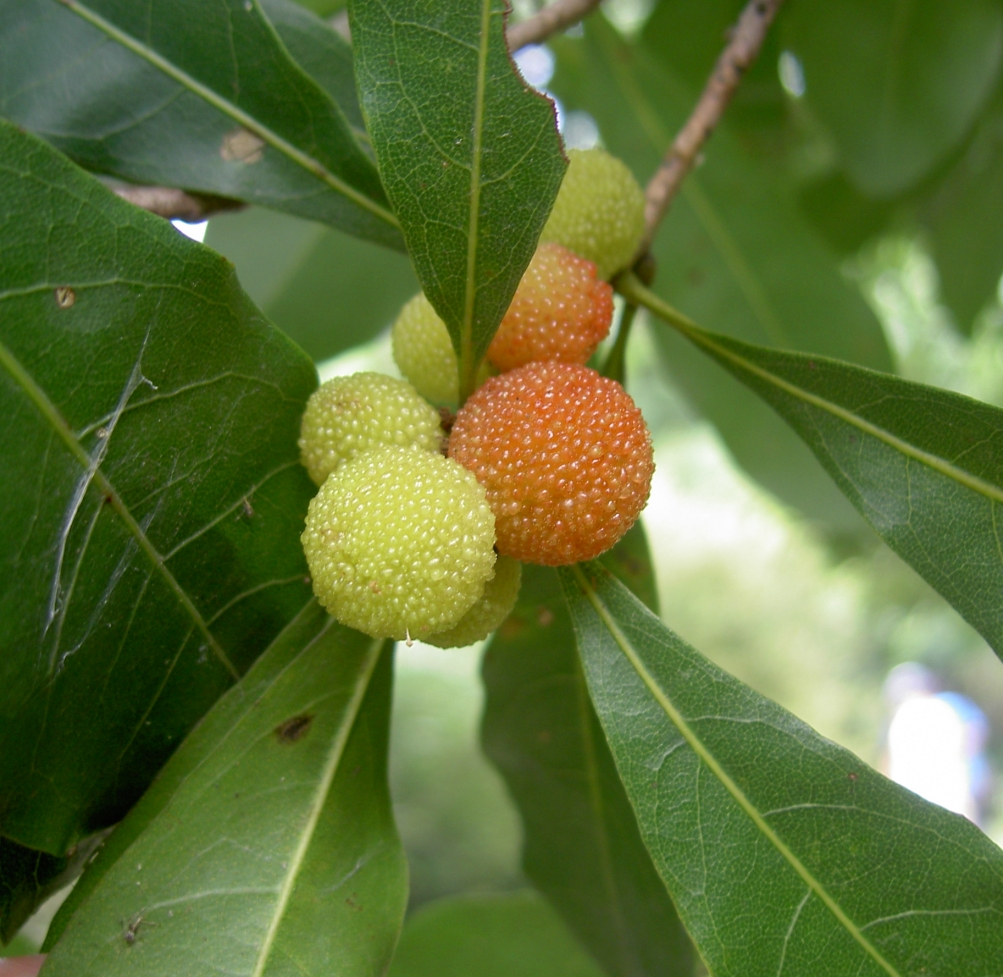 特有種動物
特有種動物1
赤腹松鼠
由於赤腹松鼠極能適應人類干擾後的環境，很多地方都可以發現赤腹松鼠的蹤跡。
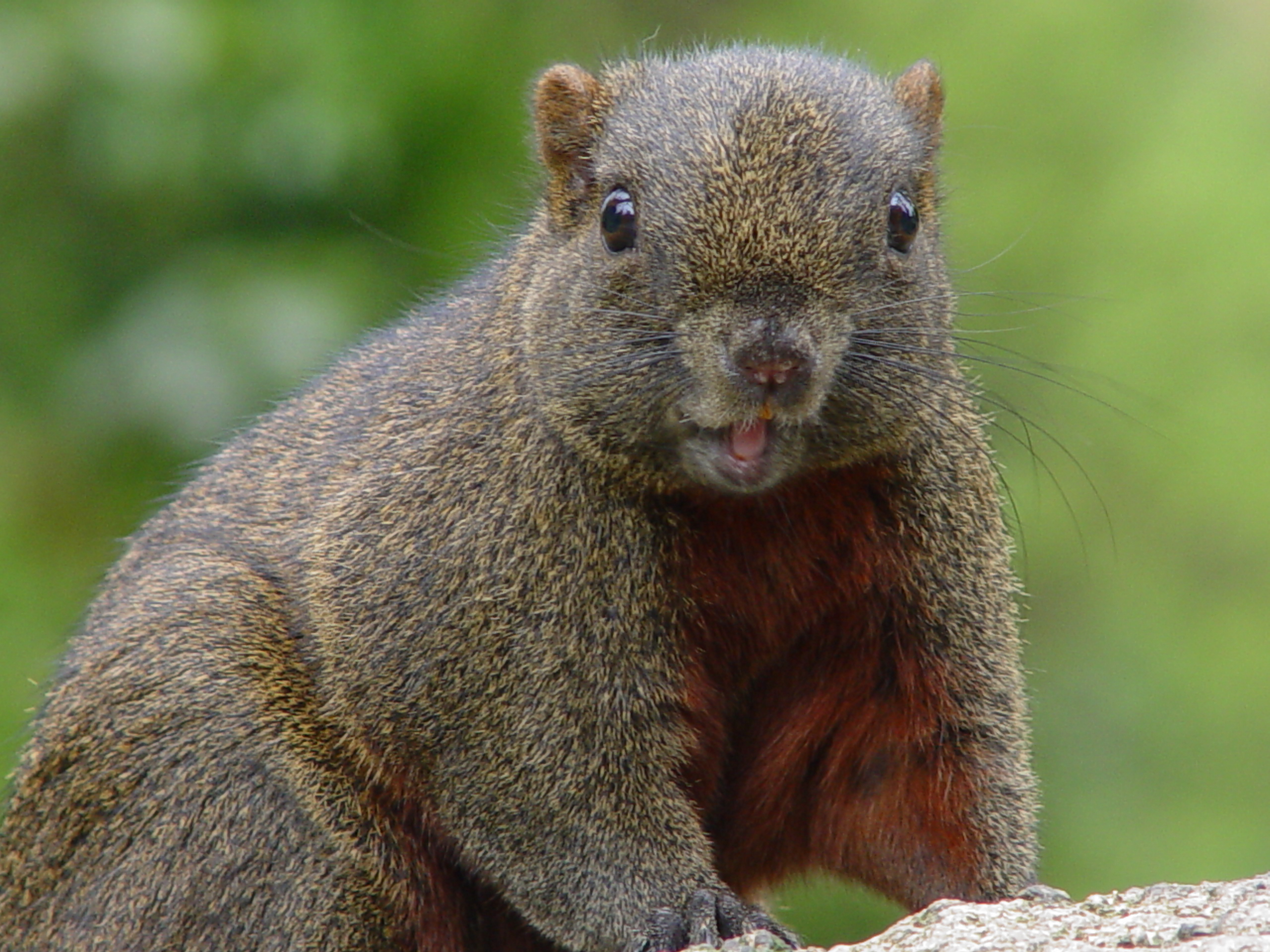 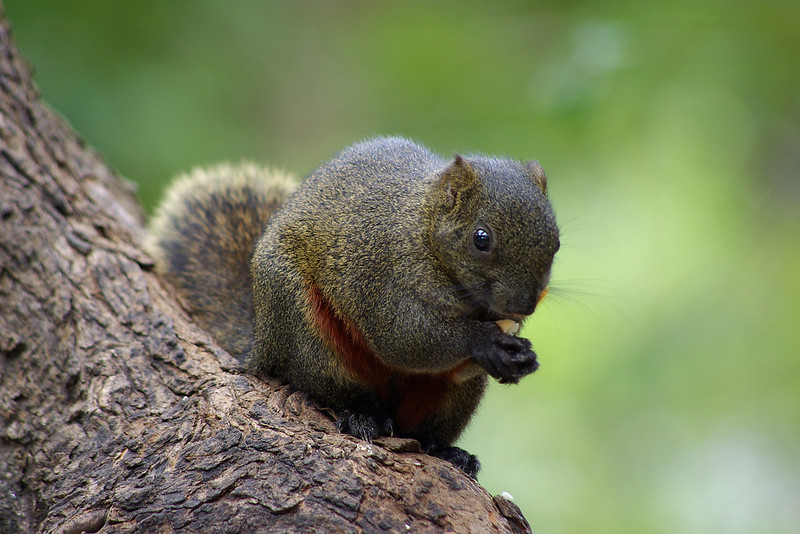 特有種動物2
台灣藍鵲
分佈於台灣低海拔闊葉林
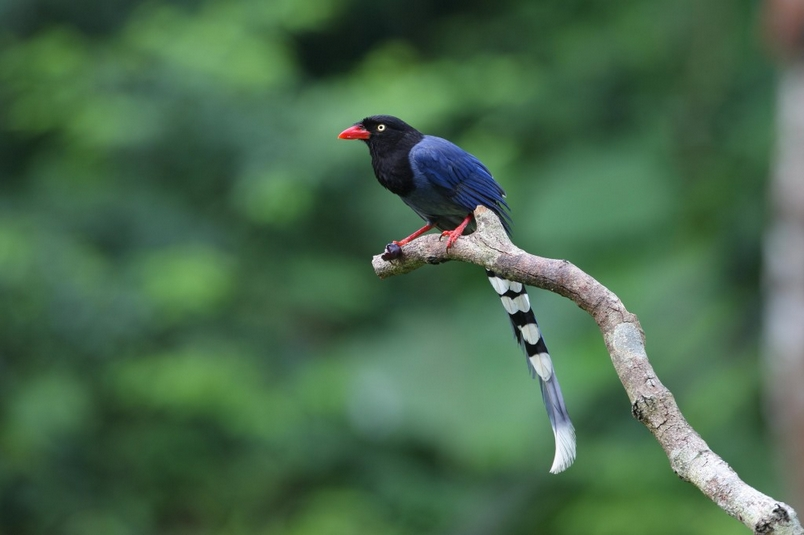 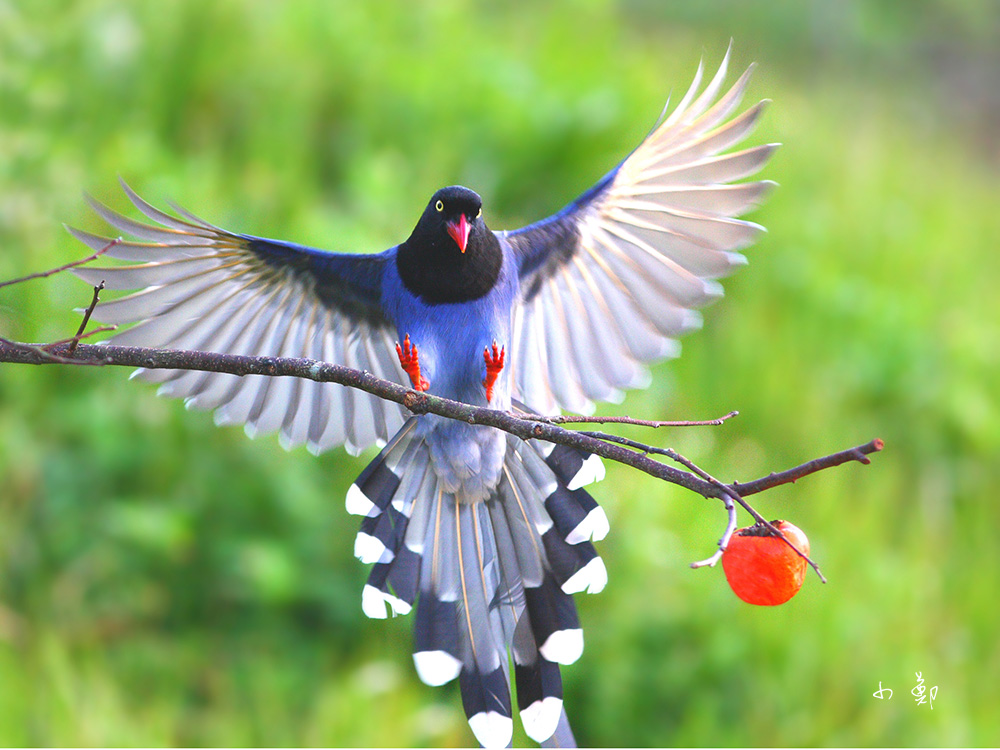 特有種動物3
台北樹蛙
分佈於丘陵、山坡地及山區周邊農田、泥沼溼地。
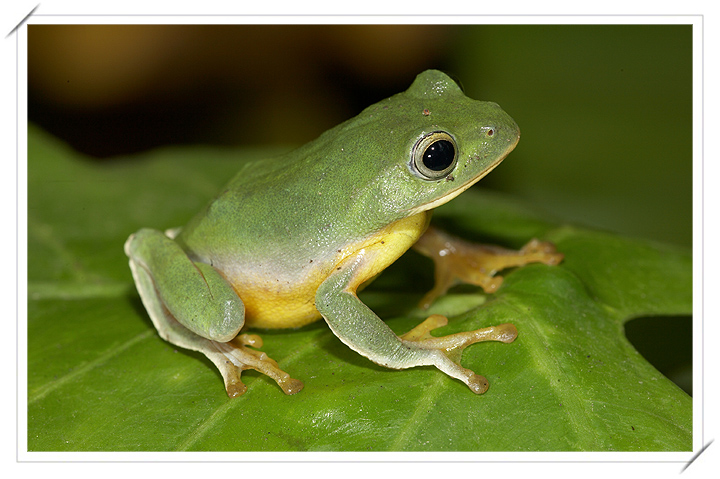 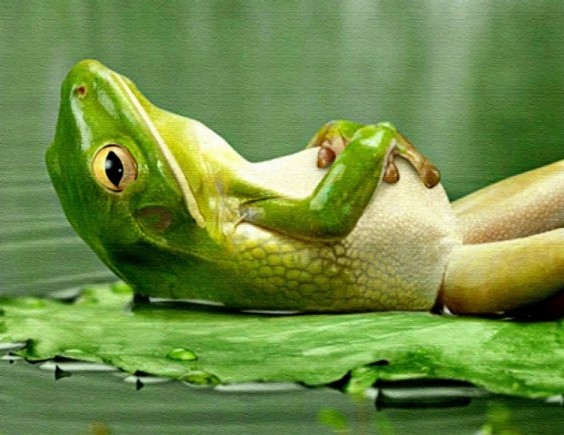 特有種動物4
五色鳥分佈於台灣平地至2500公尺山區。
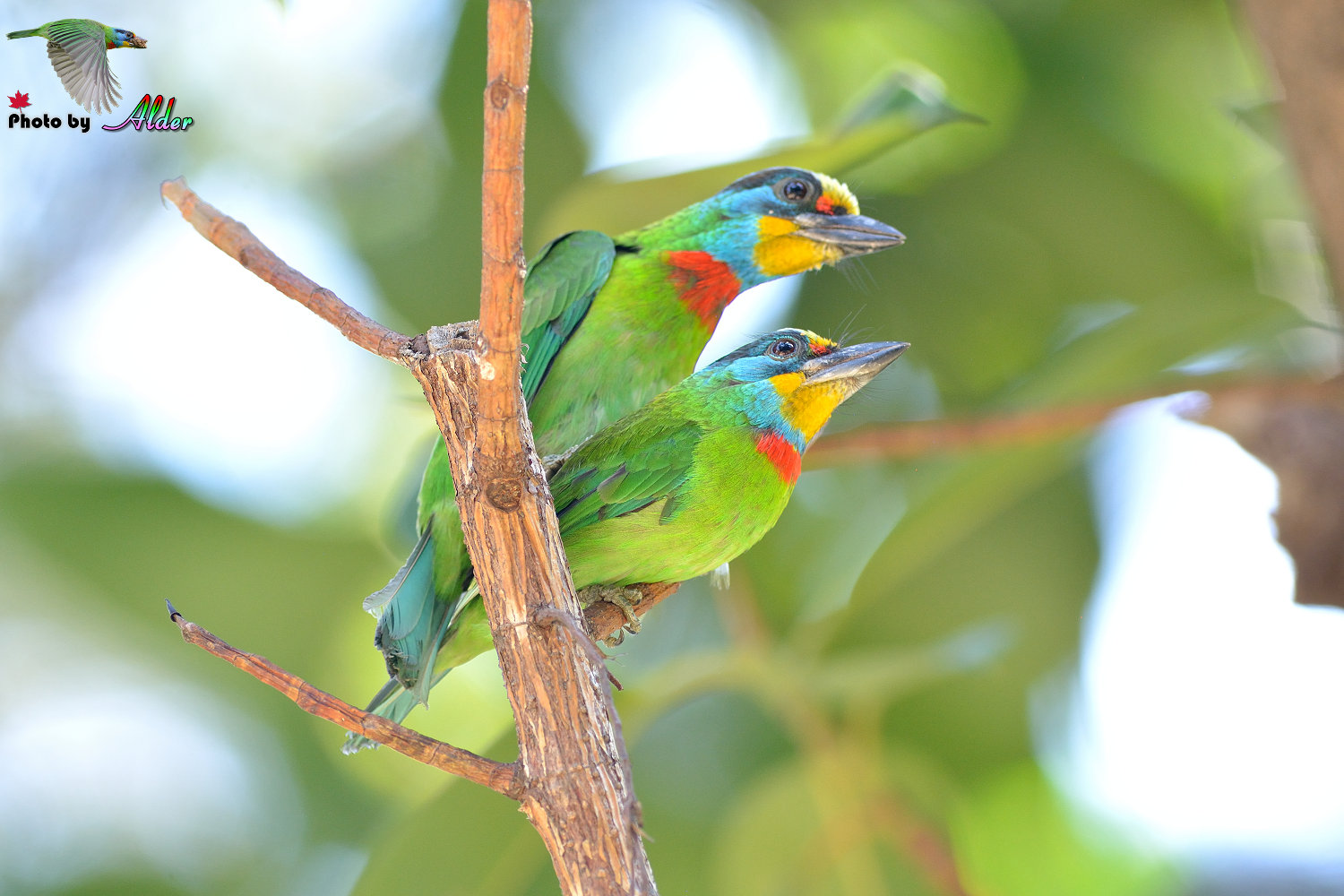 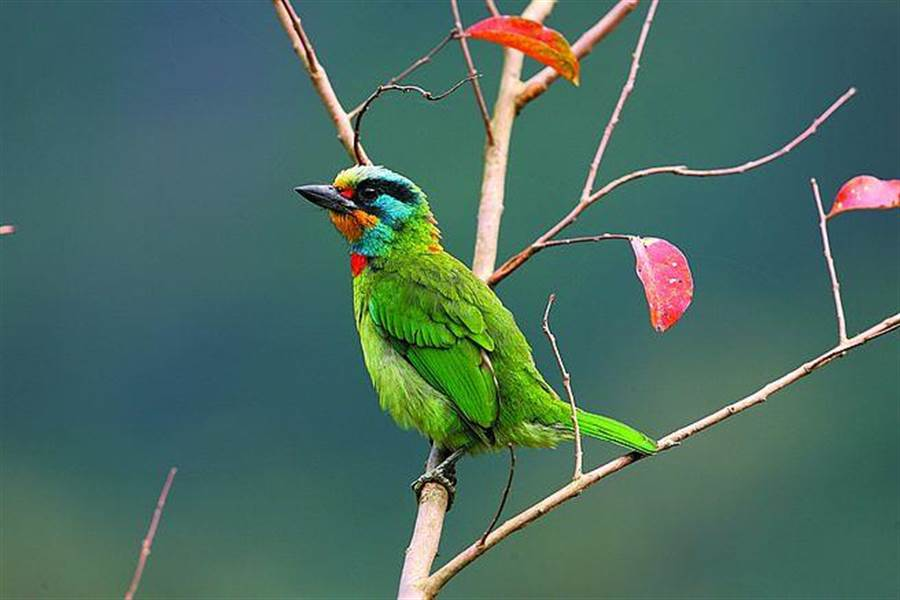 岩石礦物
陽明山地區因火山爆發，只有少數為玄武岩層安山岩，它們屬於一種中性的火成岩，至於礦產方面，僅餘少數幾家維持小規模的硫磺與瓷土之開採。
氣象景觀
陽明山國家公園，夏季受到西南季風影響，多為晴朗，午後有雷陣雨的天氣，冬季則因東北季風南下而變得潮濕多雨。
由於地勢較高，呈現冬冷夏涼的季節特性。
山中水氣的豐富成為本區一大特色。
圖片欣賞
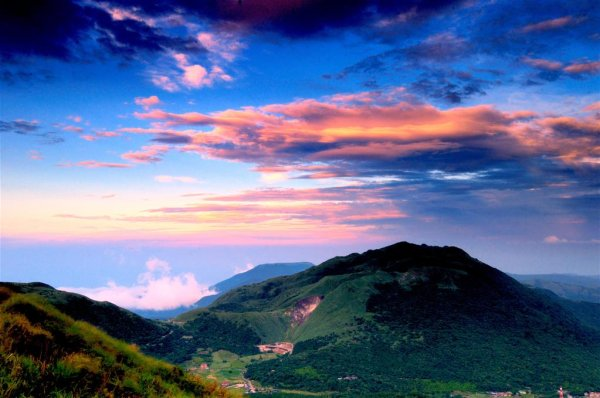 七星雲彩
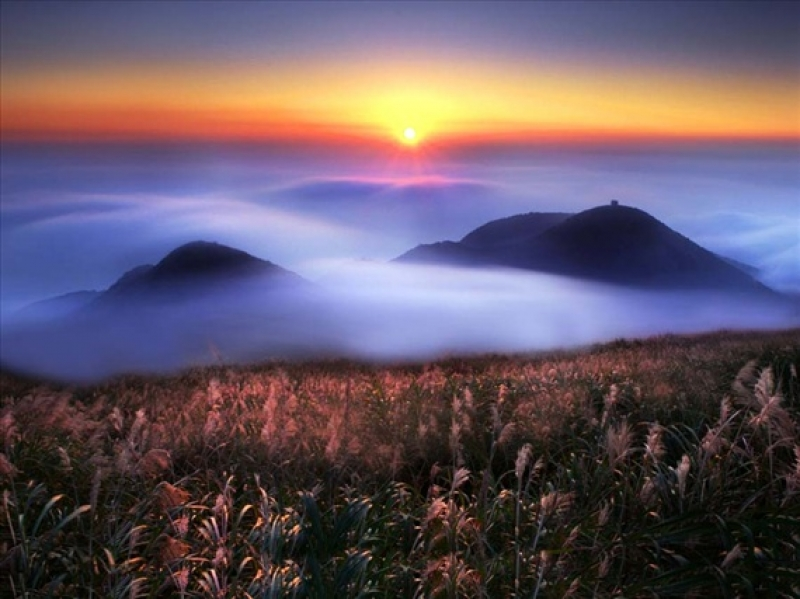 大屯主峰步道
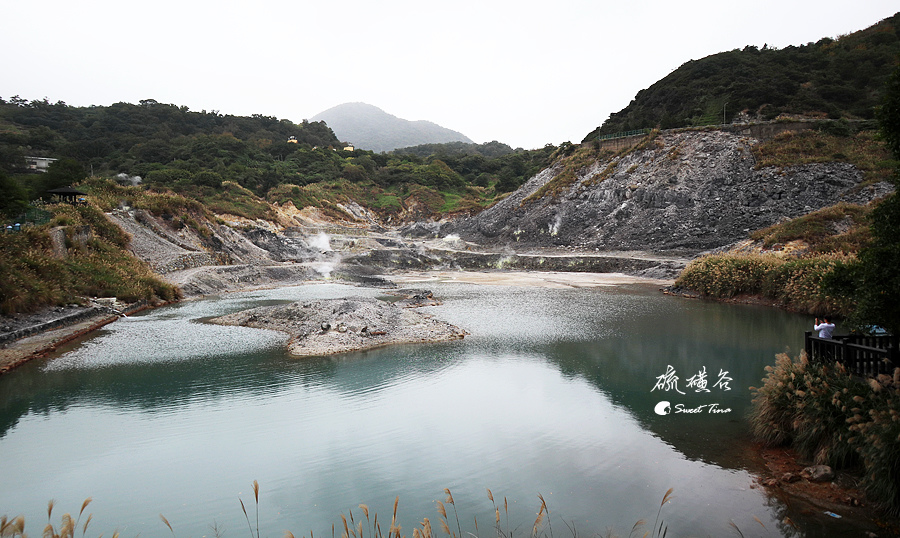 硫磺谷
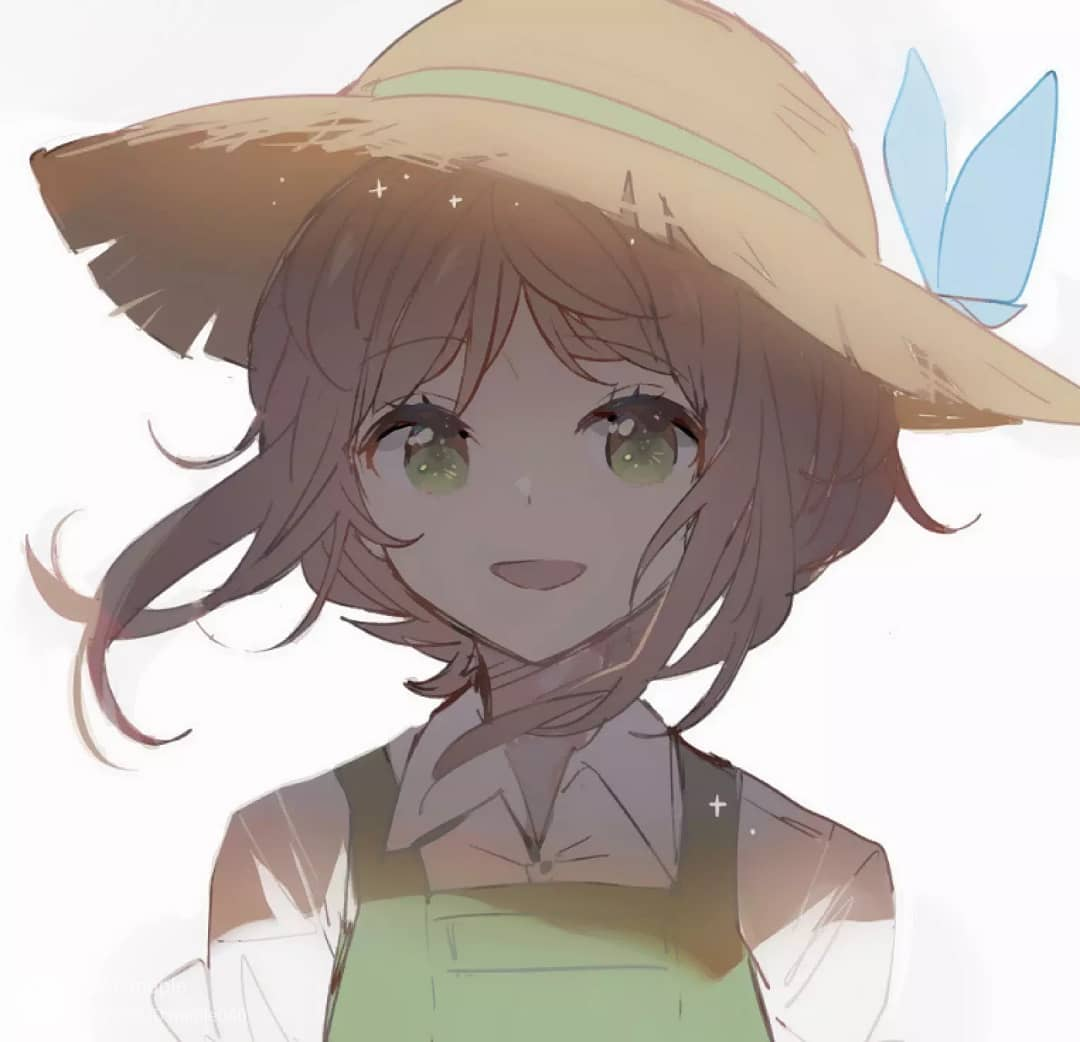 組員名單張菀玲許元馨許詩昀陳姵縈
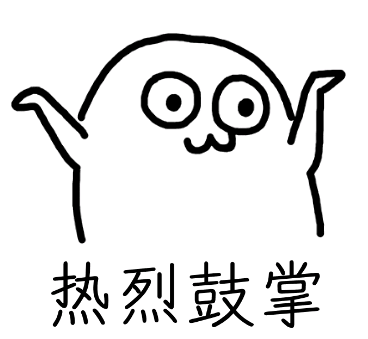 謝謝大家